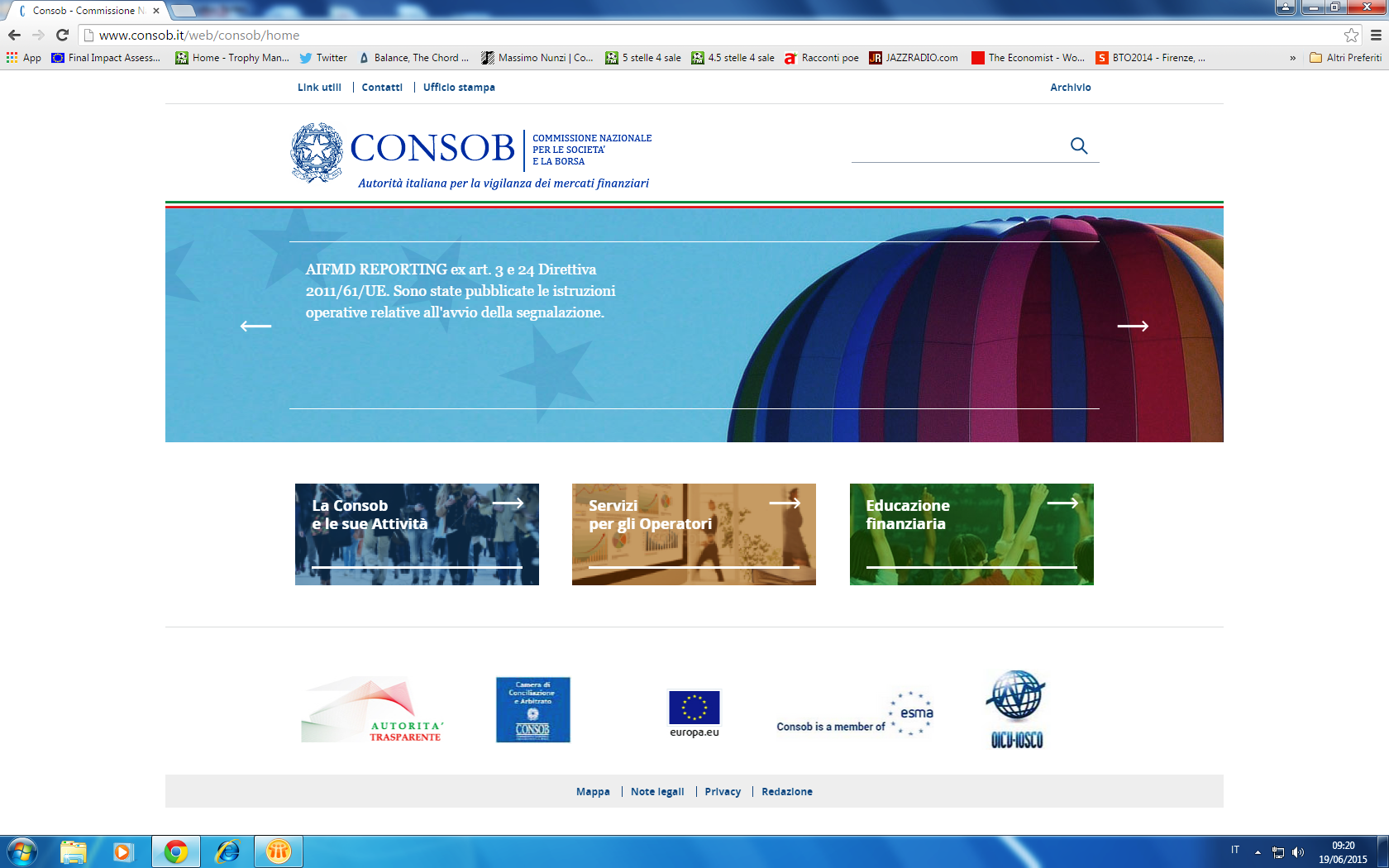 LE REGOLE DELL’EQUITY CROWDFUNDING
Questo documento contiene le principali norme che regolano la gestione di portali per la raccolta di capitali per le start-up innovative, per le PMI innovative e per gli organismi di investimento collettivo del risparmio e per le società di capitali che investono prevalentemente in start-up innovative e in PMI innovative  

In alto a sinistra è indicato se la normativa è di rango primario o secondario.
I link (questo ti porta alla slide successiva…) consentono, cliccando con il tasto sinistro del mouse quando compare la mano, di «muoversi» nel documento…

Alcuni link portano a pagine di approfondimento che contengono la definizione della parola o del sintagma evidenziato o un rinvio normativo contenuto nel documento o in un sito internet.

Le pagine di approfondimento contengono un bottone attraverso il quale tornare indietro 

Altri link consentono di passare dalla normativa primaria alla secondaria. Nella normativa primaria questi link corrispondono alle deleghe (La Consob disciplina con regolamento…)

I bottoni nella normativa secondaria consentono di tornare alla normativa primaria e, in particolare, agli articoli che contengono le deleghe.






Buona navigazione…
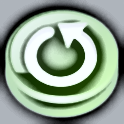 Normativa secondaria
Normativa primaria
definizioni, approfondimenti
rinvii normativi link esterni
definizioni, approfondimenti
rinvii normativi link esterni
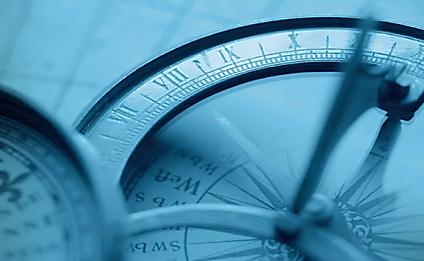 Normativa primaria
DECRETO LEGISLATIVO 24 febbraio 1998, n. 58 - Testo unico delle disposizioni in materia di intermediazione finanziaria, ai sensi degli articoli 8 e 21 della legge 6 febbraio 1996, n. 52. TUF
CAPO III-QUATER - GESTIONE DI PORTALI PER LA RACCOLTA DI CAPITALI PER LE START-UP INNOVATIVE E LE PMI INNOVATIVE 
Art. 50-quinquies (Gestione di  portali  per  la  raccolta  di  capitali  per  start-up innovative e PMI innovative)

1. E' gestore di portali il soggetto che esercita professionalmente il servizio di gestione di portali per la raccolta di capitali per le start-up innovative, per le PMI innovative, per gli organismi di investimento collettivo del risparmio e per le società di capitali che investono prevalentemente in start-up innovative e in PMI innovative ed è iscritto nel registro di cui al comma 2. 
2. L'attività di gestione di portali per la raccolta di capitali per le start-up innovative per le PMI innovative, per gli organismi di investimento collettivo del risparmio e per le società di capitali che investono prevalentemente in start-up innovative e in PMI innovative è riservata alle imprese di investimento e alle banche autorizzate ai relativi servizi di investimento nonché ai soggetti iscritti in un apposito registro tenuto dalla Consob, a condizione che questi ultimi trasmettano gli ordini riguardanti la sottoscrizione e la compravendita di strumenti finanziari rappresentativi di capitale esclusivamente a banche e imprese di investimento. Ai soggetti iscritti in tale registro non si applicano le disposizioni della parte II, titolo II, capo II e dell'articolo 32. 
3. L'iscrizione nel registro di cui al comma 2 è subordinata al ricorrere dei seguenti requisiti: 
    a) forma di società per azioni, di società in  accomandita  per azioni, di società a responsabilità limitata o di società cooperativa; 
    b) sede legale e amministrativa o,  per  i  soggetti  comunitari, stabile organizzazione nel territorio della Repubblica; 
    c) oggetto sociale conforme con quanto previsto dal comma 1; 
    d) possesso da parte di coloro che detengono il controllo e dei soggetti che svolgono funzioni di amministrazione, direzione e controllo dei requisiti di onorabilità stabiliti dalla Consob; 
    e) possesso da parte dei soggetti che svolgono funzioni di amministrazione, direzione e controllo, di requisiti di professionalità stabiliti dalla Consob. 
4. I soggetti iscritti nel registro di cui al comma 2 non possono detenere somme di denaro o strumenti finanziari di pertinenza di terzi.
Normativa primaria
DECRETO LEGISLATIVO 24 febbraio 1998, n. 58 - Testo unico delle disposizioni in materia di intermediazione finanziaria, ai sensi degli articoli 8 e 21 della legge 6 febbraio 1996, n. 52. TUF
CAPO III-QUATER - GESTIONE DI PORTALI PER LA RACCOLTA DI CAPITALI PER LE START-UP INNOVATIVE E LE PMI INNOVATIVE 
Art. 50-quinquies (Gestione di  portali  per  la  raccolta  di  capitali  per  start-up innovative e PMI innovative)

5. La Consob determina, con regolamento, i principi e i criteri relativi: 
    a)  alla formazione del registro e alle relative forme di pubblicità; 
    b) alle eventuali ulteriori condizioni per l'iscrizione nel registro, alle cause di sospensione, radiazione e riammissione e alle misure applicabili nei confronti degli iscritti nel registro; 
    c) alle eventuali ulteriori cause di incompatibilità; 
    d) alle regole di condotta che i gestori di portali devono rispettare nel rapporto con gli investitori, prevedendo un regime semplificato per i clienti professionali. 
6. La Consob esercita la vigilanza sui gestori di portali per verificare l'osservanza delle disposizioni di cui al presente articolo e della relativa disciplina di attuazione. A questo fine la Consob può chiedere la comunicazione di dati e di notizie e la trasmissione di atti e di documenti, fissando i relativi termini, nonché effettuare ispezioni. 
7. I gestori di portali che violano le norme del presente articolo o le disposizioni emanate dalla Consob in forza di esso, sono puniti, in base alla gravità della violazione e tenuto conto dell'eventuale recidiva, con una sanzione amministrativa  pecuniaria da euro cinquecento a euro  venticinquemila. Per i soggetti iscritti nel registro di cui al comma 2, può  altresì essere disposta la sospensione da uno a quattro mesi o la radiazione dal registro. Si applicano i commi 2 e 3 dell'articolo 196. Resta fermo quanto previsto dalle disposizioni della parte II, titolo IV, capo I, applicabili alle imprese di investimento, alle  banche, alle SGR e alle società di gestione armonizzate.
Normativa primaria
DECRETO LEGISLATIVO 24 febbraio 1998, n. 58 - Testo unico delle disposizioni in materia di intermediazione finanziaria, ai sensi degli articoli 8 e 21 della legge 6 febbraio 1996, n. 52. TUF
SEZIONE III – DISPOSIZIONI COMUNI
Art. 100-ter (Offerte attraverso portali per la raccolta di capitali) 
 
1. Le offerte al pubblico condotte esclusivamente attraverso uno o più portali per la raccolta di capitali possono avere ad oggetto soltanto la sottoscrizione di strumenti finanziari emessi dalle start-up innovative, dalle PMI innovative, dagli  organismi di investimento collettivo del risparmio o altre società di capitali che investono prevalentemente in start-up innovative e in PMI innovative e devono avere un corrispettivo totale inferiore a quello determinato dalla Consob ai sensi dell'articolo 100, comma  1, lettera c). 
2. La Consob determina la disciplina applicabile alle offerte di cui al comma precedente, al fine di assicurare la sottoscrizione da parte di investitori professionali o particolari categorie di investitori dalla stessa individuate di una  quota degli strumenti finanziari offerti, quando l'offerta non sia riservata esclusivamente a clienti professionali, e di tutelare gli investitori diversi dai clienti professionali nel caso in cui i soci di controllo della start-up innovativa o della  PMI innovativa cedano le proprie partecipazioni a terzi successivamente all'offerta.
Normativa primaria
DECRETO LEGISLATIVO 24 febbraio 1998, n. 58 - Testo unico delle disposizioni in materia di intermediazione finanziaria, ai sensi degli articoli 8 e 21 della legge 6 febbraio 1996, n. 52. TUF
SEZIONE III – DISPOSIZIONI COMUNI
Art. 100-ter (Offerte attraverso portali per la raccolta di capitali) 
 
2-bis. In alternativa a quanto stabilito dall'articolo 2470, secondo comma, del codice civile e dall'articolo 36, comma 1-bis, del decreto-legge 25 giugno 2008, n. 112, convertito, con modificazioni, dalla legge 6 agosto 2008, n. 133, e successive modificazioni, per la sottoscrizione o l'acquisto e per la successiva alienazione di quote rappresentative  del  capitale di start-up innovative e di PMI innovative costituite in forma di società a  responsabilità limitata: 
    a) la sottoscrizione o l'acquisto possono essere effettuati per il tramite di intermediari abilitati alla resa di  uno o più dei servizi di investimento previsti dall'articolo 1, comma 5, lettere a), b) ed e); gli intermediari abilitati effettuano la sottoscrizione o l'acquisto delle quote in nome proprio e per conto dei sottoscrittori o degli acquirenti  che  abbiano  aderito  all'offerta tramite portale; 
    b) entro i trenta giorni successivi alla chiusura dell'offerta, gli intermediari abilitati comunicano al registro  delle imprese la loro titolarità di soci per conto di terzi, sopportando il relativo costo; a tale fine, le condizioni di adesione pubblicate nel  portale devono espressamente prevedere che l'adesione all'offerta, in caso di buon fine della stessa e qualora l'investitore decida di avvalersi del  regime  alternativo  di  cui  al  presente  comma,  comporti il contestuale e obbligatorio conferimento di mandato agli intermediari incaricati affinché i medesimi: 
      1) effettuino l'intestazione delle quote in nome proprio e per conto dei sottoscrittori o degli acquirenti,  tenendo adeguata evidenza dell'identità degli stessi e delle quote possedute; 
      2) rilascino, a richiesta del sottoscrittore o dell'acquirente, un attestato di conferma comprovante la titolarità delle quote; tale attestato di conferma ha natura di puro titolo di legittimazione per l'esercizio dei  diritti sociali, è nominativamente riferito al sottoscrittore o all'acquirente, non è trasferibile, neppure in via temporanea ne' a qualsiasi titolo, a terzi e non costituisce valido strumento per il trasferimento della proprietà delle quote; 
      3) consentano ai  sottoscrittori e agli acquirenti che ne facciano richiesta di alienare le quote secondo quanto previsto  alla lettera c) del presente comma; 
      4) accordino ai sottoscrittori e agli acquirenti la facoltà di richiedere, in ogni momento, l'intestazione diretta a se stessi delle quote di loro pertinenza; 
    c) la successiva alienazione delle quote da parte di un sottoscrittore o acquirente, ai sensi della lettera b),  numero 3), avviene mediante semplice annotazione del trasferimento nei registri tenuti dall'intermediario; la scritturazione e il trasferimento non comportano costi o oneri ne' per l'acquirente ne' per l'alienante; la successiva certificazione effettuata dall'intermediario, ai fini dell'esercizio dei diritti sociali, sostituisce ed  esaurisce le formalità di cui all'articolo 2470, secondo comma, del codice civile.
Normativa primaria
DECRETO LEGISLATIVO 24 febbraio 1998, n. 58 - Testo unico delle disposizioni in materia di intermediazione finanziaria, ai sensi degli articoli 8 e 21 della legge 6 febbraio 1996, n. 52. TUF
SEZIONE III – DISPOSIZIONI COMUNI
Art. 100-ter (Offerte attraverso portali per la raccolta di capitali) 
 
2-ter. Il regime alternativo di trasferimento delle quote di cui al comma 2-bis deve essere chiaramente indicato nel  portale, ove è altresì prevista apposita casella  o altra idonea modalità per esercitare l'opzione ovvero indicare l'intenzione  di applicare il regime ordinario di cui all'articolo 2470, secondo comma, del codice civile e all'articolo 36, comma 1-bis, del  decreto-legge 25 giugno 2008, n. 112, convertito, con modificazioni, dalla legge 6 agosto 2008, n. 133, e successive modificazioni. 
2-quater. Ferma restando ogni altra disposizione della parte II, titolo II, capo II, l'esecuzione di sottoscrizioni, acquisti e alienazioni di strumenti finanziari emessi da start-up innovative e da PMI innovative ovvero di quote rappresentative del capitale delle medesime, effettuati secondo le modalità previste alle lettere b) e c) del comma 2-bis del presente articolo,  non necessita della stipulazione di un contratto scritto a norma dell'articolo 23, comma 1. Ogni corrispettivo, spesa o  onere gravante sul sottoscrittore, acquirente o alienante deve essere indicato nel portale dell'offerta, con separata e chiara evidenziazione delle condizioni praticate da ciascuno degli intermediari coinvolti, nonché in apposita sezione del sito internet di ciascun intermediario. In difetto, nulla è dovuto agli intermediari. 
2-quinquies. Trascorsi due anni dalla data in cui la società interessata abbia cessato di essere una start-up innovativa per il decorso del termine previsto dall'articolo 25, commi 2, lettera b), e 3, del decreto-legge 18 ottobre 2012, n. 179, convertito,  con modificazioni, dalla legge 17 dicembre 2012, n. 221, e successive modificazioni, gli intermediari provvedono a  intestare le quote detenute per conto dei sottoscrittori e degli acquirenti direttamente agli stessi. L'intestazione ha luogo   mediante comunicazione dell'elenco dei titolari delle partecipazioni al registro delle imprese ed è soggetta a un diritto di  segreteria unico, a carico dell'intermediario. Nel caso di opzione per il regime di cui al comma 2-bis del presente articolo, la successiva  registrazione  effettuata dal registro delle imprese sostituisce ed esaurisce le formalità  di cui all'articolo 2470, secondo comma, del codice civile.
Normativa secondaria
REGOLAMENTO sulla raccolta di capitali di rischio da parte di start-up innovative tramite portali on-line" adottato dalla Consob con delibera n. 18592 del 26 giugno 2013
PARTE I - DISPOSIZIONI GENERALI
Art. 1 (Fonti normative)
Il presente regolamento è adottato ai sensi degli articoli 50-quinquies e 100-ter del decreto legislativo 24 febbraio 1998, n. 58.
Art. 2 (Definizioni)
1. Nel presente regolamento si intendono per:
a) «Testo Unico»: il decreto legislativo 24 febbraio 1998, n. 58;
b) «decreto»: il decreto legge 18 ottobre 2012 n. 179 convertito, con modificazioni, dalla legge 17 dicembre 2012 n. 221 recante "Ulteriori misure urgenti per la crescita del Paese";
c) «emittente»: la società start-up innovativa, compresa la start-up a vocazione sociale, come definite dall'articolo 25, commi 2 e 4, del decreto;
d) «portale»: la piattaforma on line che ha come finalità esclusiva la facilitazione della raccolta di capitali di rischio da parte delle start-up innovative;
e) «gestore»: il soggetto che esercita professionalmente il servizio di gestione di portali per la raccolta di capitali di rischio per le start-up innovative ed è iscritto nell'apposito registro tenuto dalla Consob;
f) «controllo»: l'ipotesi in cui un soggetto, persona fisica o giuridica, ovvero più soggetti congiuntamente, dispongono, direttamente o indirettamente, anche tramite patti parasociali, della maggioranza dei voti esercitabili nell'assemblea ordinaria ovvero dispongono di voti sufficienti per esercitare un'influenza dominante nell'assemblea ordinaria;
g) «offerta»: l'offerta al pubblico condotta esclusivamente attraverso uno o più portali per la raccolta di capitali di rischio, avente ad oggetto strumenti finanziari emessi da start-up innovative per un corrispettivo totale inferiore a quello determinato dalla Consob ai sensi dell'articolo 34-ter, comma 1, lettera c) del regolamento Consob in materia di emittenti, adottato con delibera n. 11971 del 14 maggio 1999 e successive modifiche;
(…continua…)
Normativa secondaria
REGOLAMENTO sulla raccolta di capitali di rischio da parte di start-up innovative tramite portali on-line" adottato dalla Consob con delibera n. 18592 del 26 giugno 2013
h) «strumenti finanziari»: le azioni o le quote rappresentative del capitale sociale previste dal decreto, emesse dalle start-up innovative, oggetto delle offerte al pubblico condotte attraverso portali;
i) «registro»: il registro tenuto dalla Consob ai sensi dell'articolo 50-quinquies del Testo Unico;
j) «investitori professionali»: i clienti professionali privati di diritto, individuati nell'Allegato 3, punto I, del Regolamento Consob in materia di intermediari, adottato con delibera n. 16190 del 29 ottobre 2007 e successive modifiche, nonché i clienti professionali pubblici di diritto previsti dall'articolo 2 del decreto ministeriale 11 novembre 2011, n. 236 emanato dal Ministero dell'economia e delle finanze.

Art. 3 (Modalità per la comunicazione e la trasmissione alla Consob)
1. Le domande, le comunicazioni, gli atti, i documenti e ogni altra informazione prevista dal presente regolamento sono trasmessi mediante l'utilizzo di posta elettronica certificata (PEC) all'indirizzo portalicrowdfunding@pec.consob.it.
Normativa secondaria
REGOLAMENTO sulla raccolta di capitali di rischio da parte di start-up innovative tramite portali on-line" adottato dalla Consob con delibera n. 18592 del 26 giugno 2013
PARTE II - REGISTRO E DISCIPLINA DEI GESTORI DI PORTALI - Titolo I - Istituzione del registro
Art. 4 (Formazione del registro)
1. È istituito il registro dei gestori previsto dall'articolo 50-quinquies, comma 2, del Testo Unico.
2. Al registro è annessa una sezione speciale ove sono annotate le imprese di investimento e le banche autorizzate ai relativi servizi di investimento che comunicano alla Consob, prima dell'avvio dell'operatività, lo svolgimento dell'attività di gestione di un portale secondo quanto previsto dall'Allegato 1.
Art. 5 (Contenuto del registro)
1. Nel registro, per ciascun gestore iscritto, sono indicati:
a) il numero d'ordine di iscrizione;
b) la denominazione sociale;
c) l'indirizzo del sito internet del portale e il corrispondente collegamento ipertestuale;
d) la sede legale e la sede amministrativa;
e) la stabile organizzazione nel territorio della Repubblica, per i soggetti comunitari;
f) gli estremi degli eventuali provvedimenti sanzionatori e cautelari adottati dalla Consob.
2. Nella sezione speciale del registro, per ciascun gestore annotato, sono indicati:
a) la denominazione sociale;
b) l'indirizzo del sito internet del portale e il corrispondente collegamento ipertestuale;
c) gli estremi degli eventuali provvedimenti sanzionatori e cautelari adottati dalla Consob.
Art. 6 (Pubblicità del registro)
1. Il registro è pubblicato nella parte "Albi ed Elenchi" del Bollettino elettronico della Consob.
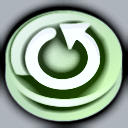 Torna alla normativa primaria
Normativa secondaria
REGOLAMENTO sulla raccolta di capitali di rischio da parte di start-up innovative tramite portali on-line" adottato dalla Consob con delibera n. 18592 del 26 giugno 2013
PARTE II - REGISTRO E DISCIPLINA DEI GESTORI DI PORTALI - Titolo II - Iscrizione nel registro (segue)
Art. 7 (Procedimento di iscrizione)
1. La domanda di iscrizione nel registro è predisposta in conformità a quanto indicato nell'Allegato 1 ed è corredata di una relazione sull'attività d'impresa e sulla struttura organizzativa, ivi compresa l'illustrazione dell'eventuale affidamento a terzi di funzioni operative essenziali, redatta in osservanza di quanto previsto dall'Allegato 2.
2. La Consob, entro sette giorni dal ricevimento, verifica la regolarità e la completezza della domanda e comunica alla società richiedente la documentazione eventualmente mancante, che è inoltrata alla Consob entro trenta giorni dal ricevimento della comunicazione.
3. Nel corso dell'istruttoria la Consob può chiedere ulteriori elementi informativi:
a) alla società richiedente;
b) a coloro che svolgono funzioni di amministrazione, direzione e controllo presso la società richiedente;
c) a coloro che detengono il controllo della società richiedente.
In tal caso il termine di conclusione del procedimento è sospeso dalla data di invio della richiesta degli elementi informativi fino alla data di ricezione degli stessi.
4. Qualsiasi modificazione concernente i requisiti per l'iscrizione nel registro che intervenga nel corso dell'istruttoria è portata senza indugio a conoscenza della Consob. Entro sette giorni dal verificarsi dell'evento, la società richiedente trasmette alla Consob la relativa documentazione. In tal caso, il termine di conclusione del procedimento è interrotto dalla data di ricevimento della comunicazione concernente le modificazioni intervenute e ricomincia a decorrere dalla data di ricevimento da parte della Consob della relativa documentazione.
5. La Consob delibera sulla domanda entro il termine di sessanta giorni. L'iscrizione è negata quando risulti che la società richiedente non sia in possesso dei requisiti prescritti dall'articolo 50-quinquies del Testo Unico e dagli articoli 8 e 9 ovvero quando dalla valutazione dei contenuti della relazione prevista all'Allegato 2 non risulti garantita la capacità della società richiedente di esercitare correttamente la gestione di un portale.
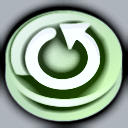 Torna alla normativa primaria
Normativa secondaria
REGOLAMENTO sulla raccolta di capitali di rischio da parte di start-up innovative tramite portali on-line" adottato dalla Consob con delibera n. 18592 del 26 giugno 2013
Art. 8 (Requisiti di onorabilità dei soggetti che detengono il controllo)
1. Ai fini dell'iscrizione nel registro e della permanenza nello stesso, coloro che detengono il controllo della società richiedente dichiarano sotto la propria responsabilità e con le modalità indicate nell'Allegato 1, di:
a) non trovarsi in condizione di interdizione, inabilitazione ovvero di non aver subito una condanna ad una pena che comporti l'interdizione, anche temporanea, dai pubblici uffici ovvero l'incapacità ad esercitare uffici direttivi;
b) non essere stati sottoposti a misure di prevenzione disposte dall'autorità giudiziaria ai sensi del decreto legislativo 6 settembre 2011, n. 159, salvi gli effetti della riabilitazione;
c) non essere stati condannati con sentenza irrevocabile, salvi gli effetti della riabilitazione:
1) a pena detentiva per uno dei reati previsti dalle norme che disciplinano l'attività bancaria, finanziaria, mobiliare, assicurativa e dalle norme in materia di mercati, di valori mobiliari e di strumenti di pagamento;
2) a pena detentiva per uno dei reati previsti nel titolo XI del libro V del codice civile e nel regio decreto 16 marzo 1942, n. 267;
3) alla reclusione per un tempo non inferiore a un anno per un delitto contro la pubblica amministrazione, contro la fede pubblica, contro il patrimonio, contro l'ordine pubblico, contro l'economia pubblica ovvero per un delitto in materia tributaria;
4) alla reclusione per un tempo non inferiore a due anni per un qualunque delitto non colposo;
d) non essere stati condannati a una delle pene indicate alla lettera c) con sentenza che applica la pena su richiesta delle parti, salvo il caso di estinzione del reato.
2. Ove il controllo sia detenuto tramite una o più persone giuridiche, i requisiti di onorabilità indicati nel comma 1 devono ricorrere per gli amministratori e il direttore generale ovvero per i soggetti che ricoprono cariche equivalenti, nonché per le persone fisiche che controllano tali persone giuridiche.
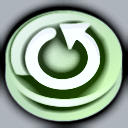 Torna alla normativa primaria
Normativa secondaria
REGOLAMENTO sulla raccolta di capitali di rischio da parte di start-up innovative tramite portali on-line" adottato dalla Consob con delibera n. 18592 del 26 giugno 2013
Art. 9 (Requisiti di onorabilità e professionalità dei soggetti che svolgono funzioni di amministrazione, direzione e controllo)
1. Ai fini dell'iscrizione nel registro e della permanenza nello stesso, coloro che svolgono le funzioni di amministrazione, direzione e controllo in una società richiedente, devono possedere i requisiti di onorabilità indicati dall'articolo 8, comma 1.
2. I soggetti indicati al comma 1 sono scelti secondo criteri di professionalità e competenza fra persone che hanno maturato una comprovata esperienza di almeno un biennio nell'esercizio di:
a) attività di amministrazione o di controllo ovvero compiti direttivi presso imprese;
b) attività professionali in materie attinenti al settore creditizio, finanziario, mobiliare, assicurativo;
c) attività d'insegnamento universitario in materie giuridiche o economiche;
d) funzioni amministrative o dirigenziali presso enti privati, enti pubblici o pubbliche amministrazioni aventi attinenza con il settore creditizio, finanziario, mobiliare o assicurativo ovvero presso enti pubblici o pubbliche amministrazioni che non hanno attinenza con i predetti settori purché le funzioni comportino la gestione di risorse economico-finanziarie.
3. Possono far parte dell'organo che svolge funzioni di amministrazione anche soggetti, in ruoli non esecutivi, che abbiano maturato una comprovata esperienza lavorativa di almeno un biennio nei settori industriale, informatico o tecnico-scientifico, a elevato contenuto innovativo, o di insegnamento o ricerca nei medesimi settori, purché la maggioranza dei componenti possieda i requisiti previsti dal comma 2.
4. I soggetti che svolgono funzioni di amministrazione, direzione e controllo presso un gestore iscritto nel registro non possono assumere o esercitare analoghe cariche presso altre società che svolgono la stessa attività, a meno che tali società non appartengano al medesimo gruppo.
Torna alla normativa primaria (delega per le incompatibilità)
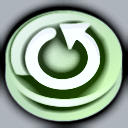 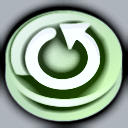 Torna alla normativa primaria (delega per i requisiti)
Normativa secondaria
REGOLAMENTO sulla raccolta di capitali di rischio da parte di start-up innovative tramite portali on-line" adottato dalla Consob con delibera n. 18592 del 26 giugno 2013
Art. 10 (Effetti della perdita dei requisiti di onorabilità)
1. I soggetti che detengono il controllo e coloro che svolgono funzioni di amministrazione, direzione e controllo di un gestore comunicano senza indugio agli organi che svolgono funzioni di amministrazione e di controllo la perdita dei requisiti di onorabilità.
2. Il venir meno dei requisiti di onorabilità richiesti ai soggetti indicati al comma 1 comporta la cancellazione del gestore dal registro, a meno che tali requisiti non siano ricostituiti entro il termine massimo di due mesi.
3. Durante il periodo previsto al comma 2 il gestore non pubblica nuove offerte e quelle in corso sono sospese a far data dalla comunicazione prevista al comma 1 e decadono alla scadenza del termine massimo di due mesi, ove non siano ricostituiti i requisiti prescritti.
Art. 11 (Sospensione dalla carica dei soggetti che svolgono funzioni di amministrazione, direzione e controllo)
1. I soggetti che svolgono funzioni di amministrazione, direzione e controllo presso un gestore iscritto nel registro sono sospesi dalla carica nel caso di:
a) condanna con sentenza non definitiva per uno dei reati previsti dall'articolo 8, comma 1, lettera c);
b) applicazione su richiesta delle parti di una delle pene previste dall'articolo 8, comma 1, lettera c), con sentenza non definitiva;
c) applicazione provvisoria di una delle misure previste dagli articoli 67 e 76, comma 8, del decreto legislativo 6 settembre 2011, n. 159;
d) applicazione di una misura cautelare di tipo personale.
2. L'organo che svolge funzioni di amministrazione dichiara la sospensione con apposita delibera entro trenta giorni dall'avvenuta conoscenza di uno degli eventi previsti al comma 1 e iscrive l'eventuale revoca fra le materie da trattare nella prima assemblea successiva al verificarsi di una delle cause di sospensione indicate al comma 1. Nelle ipotesi previste dalle lettere c) e d) del comma 1, la sospensione dalla funzione si applica in ogni caso per l'intera durata delle misure contemplate.
Normativa secondaria
REGOLAMENTO sulla raccolta di capitali di rischio da parte di start-up innovative tramite portali on-line" adottato dalla Consob con delibera n. 18592 del 26 giugno 2013
Art. 12 (Cancellazione dal registro)
1. La cancellazione dal registro è disposta:
a) su richiesta del gestore;
b) a seguito della perdita dei requisiti prescritti per l'iscrizione;
c) a seguito del mancato pagamento del contributo di vigilanza nella misura determinata annualmente dalla Consob;
d) per effetto dell'adozione del provvedimento di radiazione ai sensi dell'articolo 23, comma 1, lettera b).
2. I gestori cancellati dal registro ai sensi del comma 1 possono esservi nuovamente iscritti a domanda, purché:
a) nei casi previsti dal comma 1, lettere b) e c), siano rientrati in possesso dei requisiti indicati agli articoli 8 e 9, ovvero abbiano corrisposto il contributo di vigilanza dovuto;
b) nel caso previsto dal comma 1, lettera d), siano decorsi tre anni dalla data della notifica del provvedimento di radiazione.
Normativa secondaria
REGOLAMENTO sulla raccolta di capitali di rischio da parte di start-up innovative tramite portali on-line" adottato dalla Consob con delibera n. 18592 del 26 giugno 2013
PARTE II - REGISTRO E DISCIPLINA DEI GESTORI DI PORTALI - Titolo III – Regole di condotta (segue)
Art. 13 (Obblighi del gestore)
1. Il gestore opera con diligenza, correttezza e trasparenza evitando che gli eventuali conflitti di interesse che potrebbero insorgere nello svolgimento dell'attività di gestione di portali incidano negativamente sugli interessi degli investitori e degli emittenti e assicurando la parità di trattamento dei destinatari delle offerte che si trovino in identiche condizioni.
2. Il gestore rende disponibili agli investitori, in maniera dettagliata, corretta, chiara, non fuorviante e senza omissioni, tutte le informazioni riguardanti l'offerta che sono fornite dall'emittente affinché gli stessi possano ragionevolmente e compiutamente comprendere la natura dell'investimento, il tipo di strumenti finanziari offerti e i rischi ad essi connessi e prendere le decisioni in materia di investimenti in modo consapevole.
3. Il gestore richiama l'attenzione degli investitori diversi dagli investitori professionali sull'opportunità che gli investimenti in attività finanziaria ad alto rischio siano adeguatamente rapportati alle proprie disponibilità finanziarie. Il gestore non diffonde notizie che siano non coerenti con le informazioni pubblicate sul portale e si astiene dal formulare raccomandazioni riguardanti gli strumenti finanziari oggetto delle singole offerte atte ad influenzare l'andamento delle adesioni alle medesime.
4. Il gestore assicura che le informazioni fornite tramite il portale siano aggiornate, accessibili almeno per i dodici mesi successivi alla chiusura delle offerte e rese disponibili agli interessati che ne facciano richiesta per un periodo di cinque anni dalla data di chiusura dell'offerta.
5. Il gestore assicura agli investitori diversi dagli investitori professionali il diritto di recedere dall'ordine di adesione, senza alcuna spesa, tramite comunicazione rivolta al gestore medesimo, entro sette giorni decorrenti dalla data dell'ordine.
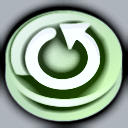 Torna alla normativa primaria
Normativa secondaria
REGOLAMENTO sulla raccolta di capitali di rischio da parte di start-up innovative tramite portali on-line" adottato dalla Consob con delibera n. 18592 del 26 giugno 2013
Art. 14 (Informazioni relative alla gestione del portale)
1. Nel portale sono pubblicate in forma sintetica e facilmente comprensibile, anche attraverso l'utilizzo di tecniche multimediali, le informazioni relative:
a) al gestore, ai soggetti che detengono il controllo, ai soggetti aventi funzioni di amministrazione, direzione e controllo;
b) alle attività svolte, ivi incluse le modalità di selezione delle offerte o l'eventuale affidamento di tale attività a terzi;
c) alle modalità per la gestione degli ordini relativi agli strumenti finanziari offerti tramite il portale, anche con riferimento alle condizioni previste dall'articolo 17, comma 4;
d) agli eventuali costi a carico degli investitori;
e) alle misure predisposte per ridurre e gestire i rischi di frode;
f) alle misure predisposte per assicurare il corretto trattamento dei dati personali e delle informazioni ricevute dagli investitori ai sensi del decreto legislativo 30 giugno 2003, n. 196 e successive modifiche;
g) alle misure predisposte per gestire i conflitti di interessi;
h) alle misure predisposte per la trattazione dei reclami e l'indicazione dell'indirizzo cui trasmettere tali reclami;
i) ai meccanismi previsti per la risoluzione stragiudiziale delle controversie;
j) ai dati aggregati sulle offerte svolte attraverso il portale e sui rispettivi esiti;
k) alla normativa di riferimento, all'indicazione del collegamento ipertestuale al registro nonché alla sezione di investor education del sito internet della Consob e alla apposita sezione speciale del Registro delle Imprese prevista all'articolo 25, comma 8, del decreto;
l) agli estremi degli eventuali provvedimenti sanzionatori e cautelari adottati dalla Consob;
m) alle iniziative, che il gestore si riserva di adottare nei confronti degli emittenti in caso di inosservanza delle regole di funzionamento del portale; in caso di mancata predisposizione, l'indicazione che non sussistono tali iniziative.
Normativa secondaria
REGOLAMENTO sulla raccolta di capitali di rischio da parte di start-up innovative tramite portali on-line" adottato dalla Consob con delibera n. 18592 del 26 giugno 2013
Art. 15 (Informazioni relative all'investimento in start-up innovative)
1. Il gestore fornisce agli investitori, in forma sintetica e facilmente comprensibile, anche mediante l'utilizzo di tecniche multimediali, le informazioni relative all'investimento in strumenti finanziari di start-up innovative, riguardanti almeno:
a) il rischio di perdita dell'intero capitale investito;
b) il rischio di illiquidità;
c) il divieto di distribuzione di utili ai sensi dell'articolo 25 del decreto;
d) il trattamento fiscale di tali investimenti (con particolare riguardo alla temporaneità dei benefici ed alle ipotesi di decadenza dagli stessi);
e) le deroghe al diritto societario previste dall'articolo 26 del decreto nonché al diritto fallimentare previste dall'articolo 31 del decreto;
f) i contenuti tipici di un business plan;
g) il diritto di recesso, ai sensi dell'articolo 13, comma 5 e le relative modalità di esercizio.
2. Il gestore assicura che possano accedere alle sezioni del portale in cui è possibile aderire alle singole offerte solo gli investitori diversi dagli investitori professionali che abbiano:
a) preso visione delle informazioni di investor education previste dall'articolo 14, comma 1, lettera k) e delle informazioni indicate al comma 1;
b) risposto positivamente ad un questionario comprovante la piena comprensione delle caratteristiche essenziali e dei rischi principali connessi all'investimento in start-up innovative per il tramite di portali;
c) dichiarato di essere in grado di sostenere economicamente l'eventuale intera perdita dell'investimento che intendono effettuare.
Normativa secondaria
REGOLAMENTO sulla raccolta di capitali di rischio da parte di start-up innovative tramite portali on-line" adottato dalla Consob con delibera n. 18592 del 26 giugno 2013
Art. 16 (Informazioni relative alle singole offerte)
1. In relazione a ciascuna offerta il gestore pubblica:
a) le informazioni indicate nell'Allegato 3 ed i relativi aggiornamenti forniti dall'emittente, anche in caso di significative variazioni intervenute o errori materiali rilevati nel corso dell'offerta, portando contestualmente ogni aggiornamento a conoscenza dei soggetti che hanno aderito all'offerta;
b) gli elementi identificativi delle banche o delle imprese di investimento che curano il perfezionamento degli ordini nonché gli estremi identificativi del conto previsto dall'articolo 17, comma 6;
c) le informazioni le modalità di esercizio del diritto di revoca previsto dall'articolo 25, comma 2;
d) la periodicità e le modalità con cui verranno fornite le informazioni sullo stato delle adesioni, l'ammontare sottoscritto e il numero di aderenti.
2. Le informazioni indicate al comma 1 possono essere altresì fornite mediante l'utilizzo di tecniche multimediali. Il gestore consente l'acquisizione delle informazioni elencate al comma 1, lettera a), su supporto durevole.
Normativa secondaria
REGOLAMENTO sulla raccolta di capitali di rischio da parte di start-up innovative tramite portali on-line" adottato dalla Consob con delibera n. 18592 del 26 giugno 2013
Art. 17 (Obblighi relativi alla gestione degli ordini di adesione degli investitori)
1. Il gestore adotta misure volte ad assicurare che gli ordini di adesione alle offerte ricevuti dagli investitori siano:
a) trattati in maniera rapida, corretta ed efficiente;
b) registrati in modo pronto e accurato;
c) trasmessi, indicando gli estremi identificativi di ciascun investitore, secondo la sequenza temporale con la quale sono stati ricevuti.
2. Le banche e le imprese di investimento curano il perfezionamento degli ordini che ricevono per il tramite di un gestore e tengono informato quest'ultimo sui relativi esiti, assicurando il rispetto di quanto previsto al comma 6.
3. Le banche e le imprese di investimento che ricevono gli ordini operano nei confronti degli investitori nel rispetto delle disposizioni applicabili contenute nella Parte II del Testo Unico e nella relativa disciplina di attuazione.
4. Le disposizioni contenute nel comma 3 non si applicano quando ricorrano le seguenti condizioni:
a) gli ordini siano impartiti da investitori-persone fisiche e il relativo controvalore sia inferiore a cinquecento euro per singolo ordine e a mille euro considerando gli ordini complessivi annuali;
b) gli ordini siano impartiti da investitori-persone giuridiche e il relativo controvalore sia inferiore a cinquemila euro per singolo ordine e a diecimila euro considerando gli ordini complessivi annuali.
5. Il gestore acquisisce dall'investitore, con modalità che ne consentano la conservazione, un'attestazione con la quale lo stesso dichiara di non aver superato, nell'anno solare di riferimento, le soglie previste al comma 4. A tal fine rilevano gli importi degli investimenti effettivamente perfezionati per il tramite del portale al quale sono trasmessi gli ordini nonché di altri portali.
6. Il gestore del portale assicura che, per ciascuna offerta, la provvista necessaria al perfezionamento degli ordini sia costituita nel conto indisponibile intestato all'emittente acceso presso le banche e le imprese di investimento a cui sono trasmessi gli ordini, previsto dall'articolo 25.
Normativa secondaria
REGOLAMENTO sulla raccolta di capitali di rischio da parte di start-up innovative tramite portali on-line" adottato dalla Consob con delibera n. 18592 del 26 giugno 2013
Art. 18 (Obblighi di tutela degli investitori connessi ai rischi operativi)
1. Il gestore assicura l'integrità delle informazioni ricevute e pubblicate dotandosi di sistemi operativi affidabili e sicuri.
2. Ai fini dell'adempimento di quanto previsto al comma 1 il gestore:
a) individua le fonti di rischio operativo e le gestisce predisponendo procedure e controlli adeguati, anche al fine di evitare discontinuità operative;
b) predispone appositi dispositivi di backup.

Art. 19 (Obblighi di riservatezza)
1. Il gestore assicura la riservatezza delle informazioni acquisite dagli investitori in ragione della propria attività, salvo che nei confronti dell'emittente e per le finalità connesse con il perfezionamento dell'offerta, nonché in ogni altro caso in cui l'ordinamento ne imponga o ne consenta la rivelazione.

Art. 20 (Obblighi di conservazione della documentazione)
1. Il gestore è tenuto a conservare ordinatamente per almeno cinque anni, in formato elettronico ovvero cartaceo, copia della corrispondenza e della documentazione contrattuale connessa alla gestione del portale, ivi inclusa:
a) la ricezione degli ordini di adesione alle offerte svolte tramite il portale e l'esercizio dei diritti di recesso e di revoca;
b) la trasmissione degli ordini alle banche e alle imprese di investimento ai fini della sottoscrizione degli strumenti finanziari oggetto dell'offerta;
c) la ricezione delle conferme dell'avvenuta sottoscrizione degli strumenti finanziari oggetto dell'offerta;
d) l'attestazione prevista dall'articolo 17, comma 5.
Normativa secondaria
REGOLAMENTO sulla raccolta di capitali di rischio da parte di start-up innovative tramite portali on-line" adottato dalla Consob con delibera n. 18592 del 26 giugno 2013
Art. 21 (Comunicazioni alla Consob)
1. Il gestore trasmette senza indugio alla Consob le informazioni relative alle:
a) variazioni dello statuto sociale;
b) variazioni relative ai soggetti che detengono il controllo, con l'indicazione delle rispettive quote di partecipazione in valore assoluto e in termini percentuali, unitamente alla dichiarazione relativa al possesso dei requisiti di onorabilità previsti dall'articolo 8;
c) variazioni relative ai soggetti che svolgono le funzioni di amministrazione, direzione e controllo, con l'indicazione dei relativi poteri e delle eventuali deleghe assegnate, unitamente alla dichiarazione relativa al possesso dei requisiti di onorabilità e professionalità previsti dall'articolo 9;
d) comunicazioni ricevute ai sensi dell'articolo 10, comma 1;
e) delibere di sospensione e di revoca dalla carica adottate ai sensi dell'articolo 11, comma 2.
2. Il gestore comunica senza indugio alla Consob le date di inizio, interruzione e riavvio dell'attività.
3. Entro il 31 marzo di ciascun anno il gestore trasmette alla Consob:
a) la relazione sulle attività svolte e sulla struttura organizzativa secondo lo schema riportato nell'Allegato 2 evidenziando le variazioni intervenute rispetto alle informazioni già comunicate. Qualora non siano intervenute variazioni la relazione può non essere inviata, fermo restando che dovrà essere comunicata tale circostanza;
b) i dati sull'operatività del portale con indicazione almeno delle informazioni aggregate relative alle offerte svolte nel corso dell'anno precedente e ai relativi esiti nonché ai servizi accessori prestati con riferimento alle stesse;
c) i dati sui casi di discontinuità operativa e sulla relativa durata, unitamente alla descrizione degli interventi effettuati per ripristinare la corretta operatività del portale;
d) i dati sui reclami ricevuti per iscritto, le misure adottate per rimediare a eventuali carenze rilevate, nonché le attività pianificate.
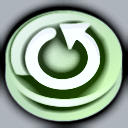 Torna alla normativa primaria
Normativa secondaria
REGOLAMENTO sulla raccolta di capitali di rischio da parte di start-up innovative tramite portali on-line" adottato dalla Consob con delibera n. 18592 del 26 giugno 2013
PARTE II - REGISTRO E DISCIPLINA DEI GESTORI DI PORTALI - Titolo IV - Provvedimenti sanzionatori e cautelari
Art. 22 (Provvedimenti cautelari)
1. La Consob, in caso necessità e urgenza, può disporre in via cautelare la sospensione dell'attività del gestore per un periodo non superiore a novanta giorni qualora sussistano fondati elementi che facciano presumere l'esistenza di gravi violazioni di legge ovvero di disposizioni generali o particolari impartite dalla Consob atte a dar luogo alla radiazione dal registro.
Art. 23 (Sanzioni)
1. Fermo restando quanto previsto dall'articolo 50-quinquies, comma 7, primo periodo, del Testo Unico in materia di sanzioni pecuniarie, la Consob dispone:
a) la sospensione dell'attività del gestore in caso di violazione delle regole di condotta previste dal titolo III;
b) la radiazione dal registro in caso di:
1) svolgimento di attività di facilitazione della raccolta di capitale di rischio in assenza delle condizioni previste dall'articolo 24 ovvero per conto di società diverse dalle start-up innovative, comprese le start-up a vocazione sociale, come definite dall'articolo 25, commi 2 e 4 del decreto;
2) contraffazione della firma dell'investitore su modulistica contrattuale o altra documentazione informatica ovvero analogica;
3) acquisizione, anche temporanea, della disponibilità di somme di denaro ovvero detenzione di strumenti finanziari di pertinenza di terzi;
4) comunicazione o trasmissione all'investitore o alla Consob di informazioni o documenti non rispondenti al vero;
5) trasmissione a banche e imprese di investimento di ordini riguardanti la sottoscrizione di strumenti finanziari non autorizzati dall'investitore;
6) mancata comunicazione a banche e imprese di investimento dell'avvenuto esercizio, da parte dell'investitore, del diritto di recesso, ai sensi dell'articolo 13, comma 5, o di revoca, ai sensi dell'articolo 25;
7) reiterazione dei comportamenti che hanno dato luogo a un provvedimento di sospensione adottato ai sensi della lettera a);
8) ogni altra violazione di specifiche regole di condotta connotata da particolare gravità.
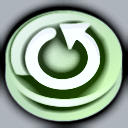 Torna alla normativa primaria
Normativa secondaria
REGOLAMENTO sulla raccolta di capitali di rischio da parte di start-up innovative tramite portali on-line" adottato dalla Consob con delibera n. 18592 del 26 giugno 2013
PARTE III - DISCIPLINA DELLE OFFERTE TRAMITE PORTALI (segue)
Art. 24 (Condizioni relative alle offerte sul portale)
1. Ai fini dell'ammissione dell'offerta sul portale, il gestore verifica che lo statuto o l'atto costitutivo dell'emittente preveda:
a) il diritto di recesso dalla società ovvero il diritto di co-vendita delle proprie partecipazioni nonché le relative modalità e condizioni di esercizio nel caso in cui i soci di controllo, successivamente all'offerta, trasferiscano il controllo a terzi, in favore degli investitori diversi dagli investitori professionali o dalle altre categorie di investitori indicate al comma 2 che abbiano acquistato o sottoscritto strumenti finanziari offerti tramite portale. Tali diritti sono riconosciuti per il periodo in cui sussistono i requisiti previsti dall'articolo 25, commi 2 e 4, del decreto e comunque per almeno tre anni dalla conclusione dell'offerta;
b) la comunicazione alla società nonché la pubblicazione dei patti parasociali nel sito internet dell'emittente.
2. Ai fini del perfezionamento dell'offerta sul portale, il gestore verifica che una quota almeno pari al 5% degli strumenti finanziari offerti sia stata sottoscritta da investitori professionali o da fondazioni bancarie o da incubatori di start-up innovative previsto all'articolo 25, comma 5, del decreto.
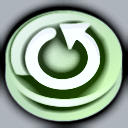 Torna alla normativa primaria
Normativa secondaria
REGOLAMENTO sulla raccolta di capitali di rischio da parte di start-up innovative tramite portali on-line" adottato dalla Consob con delibera n. 18592 del 26 giugno 2013
Art. 25 (Costituzione della provvista e diritto di revoca)
1. La provvista necessaria al perfezionamento degli ordini di adesione alle offerte è costituita nel conto indisponibile intestato all'emittente acceso presso le banche o le imprese di investimento a cui sono trasmessi gli ordini. La valuta di effettivo addebito non può essere anteriore alla data di sottoscrizione degli strumenti finanziari da parte degli investitori.
2. Gli investitori diversi dagli investitori professionali che hanno manifestato la volontà di sottoscrivere strumenti finanziari oggetto di un'offerta condotta tramite portale, hanno il diritto di revocare la loro adesione quando, tra il momento dell'adesione all'offerta e quello in cui la stessa è definitivamente chiusa, sopravvenga un fatto nuovo o sia rilevato errore materiale concernenti le informazioni esposte sul portale, che siano atti a influire sulla decisione dell'investimento. Il diritto di revoca può essere esercitato entro sette giorni dalla data in cui le nuove informazioni sono state portate a conoscenza degli investitori.
3. Nei casi di esercizio del diritto di recesso o del diritto di revoca, nonché nel caso di mancato perfezionamento dell'offerta, i fondi relativi alla provvista prevista al comma 1 tornano nella piena disponibilità degli investitori.
Normativa primaria
DECRETO LEGISLATIVO 24 febbraio 1998, n. 58 - Testo unico delle disposizioni in materia di intermediazione finanziaria, ai sensi degli articoli 8 e 21 della legge 6 febbraio 1996, n. 52.
DEFINIZIONI

5-novies. Per “portale per la raccolta di capitali per le start-up innovative e per le PMI innovative” si intende una piattaforma online che abbia come finalità esclusiva la facilitazione della raccolta di capitale di rischio da parte delle start-up innovative, comprese le start-up a vocazione sociale, delle PMI innovative e degli organismi di investimento collettivo del risparmio o altre società che investono prevalentemente in start-up innovative o in PMI innovative, come individuati, rispettivamente, dalle lettere e) e f) del comma 2 dell'articolo 1 del decreto del Ministro dell'economia e delle finanze 30 gennaio 2014, pubblicato nella Gazzetta Ufficiale n. 66 del 20 marzo 2014.
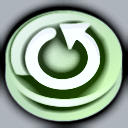 Torna al 50-quinquies del TUF
Normativa primaria
DECRETO LEGISLATIVO 24 febbraio 1998, n. 58 - Testo unico delle disposizioni in materia di intermediazione finanziaria, ai sensi degli articoli 8 e 21 della legge 6 febbraio 1996, n. 52.
DEFINIZIONI

5-decies. Per “start-up innovativa” si intende la società definita dall’articolo 25, comma 2, del decreto-legge 18 ottobre 2012, n. 179. 

2. Ai fini del presente decreto, l'impresa start-up innovativa, di seguito «start-up innovativa», è la società di capitali, costituita anche in forma cooperativa, le cui azioni o quote rappresentative del capitale sociale non sono quotate su un  mercato regolamentato o su un sistema multilaterale di negoziazione, che possiede i seguenti requisiti: 
    a) LETTERA SOPPRESSA
    b) è costituita da non più di sessanta mesi; 
    c) è residente in Italia ai sensi dell'articolo 73 del decreto del Presidente della Repubblica 22 dicembre 1986, n. 917, o in uno degli Stati membri dell'Unione europea o in Stati aderenti all'Accordo sullo spazio economico europeo, purché abbia  una sede produttiva o una filiale in Italia; 
    d) a partire dal secondo anno di attività della start-up innovativa, il totale del valore della produzione annua, così come risultante dall'ultimo bilancio approvato entro sei mesi dalla chiusura dell'esercizio, non è superiore a 5 milioni di euro; 
    e) non distribuisce, e non ha distribuito, utili; 
    f) ha, quale oggetto sociale esclusivo o prevalente, lo sviluppo, la produzione e la commercializzazione di prodotti o   servizi innovativi ad alto valore tecnologico;  
    g) non è stata costituita da una fusione, scissione societaria o a seguito di cessione di azienda o di ramo di azienda; 

(…continua…)
Normativa primaria
DECRETO LEGISLATIVO 24 febbraio 1998, n. 58 - Testo unico delle disposizioni in materia di intermediazione finanziaria, ai sensi degli articoli 8 e 21 della legge 6 febbraio 1996, n. 52.
DEFINIZIONI

 h) possiede almeno uno dei seguenti ulteriori requisiti: 
      1) le spese in ricerca e sviluppo sono uguali o superiori al 15 per cento del maggiore valore fra costo e valore totale della produzione della start-up innovativa. Dal computo per le spese in ricerca e sviluppo sono escluse le spese per l'acquisto e  la locazione di beni immobili. Ai fini di questo provvedimento, in aggiunta a quanto previsto dai principi contabili, sono  altresì da annoverarsi tra le spese in ricerca e sviluppo: le spese relative allo sviluppo precompetitivo e competitivo, quali  sperimentazione, prototipazione e sviluppo del business plan, le spese relative ai servizi di incubazione forniti da  incubatori  certificati, i  costi lordi di personale interno e consulenti esterni impiegati nelle attività di ricerca e sviluppo, inclusi soci ed amministratori, le spese legali per la registrazione e protezione di proprietà intellettuale, termini e licenze   d'uso. Le spese risultano dall'ultimo bilancio approvato e sono descritte in nota integrativa. In assenza di bilancio nel primo anno di vita, la loro effettuazione è assunta tramite dichiarazione sottoscritta dal legale rappresentante della start-up innovativa; 
    2) impiego come dipendenti o collaboratori a qualsiasi titolo, in percentuale uguale o superiore al terzo della forza lavoro complessiva, di personale in possesso di titolo di dottorato di ricerca o che sta svolgendo un dottorato di ricerca presso un'università italiana o straniera, oppure in possesso di laurea e che abbia svolto, da almeno tre anni, attività di ricerca certificata presso istituti di ricerca pubblici o privati, in Italia o all'estero, ovvero, in percentuale uguale o superiore a due  terzi della forza lavoro complessiva, di personale in  possesso di laurea magistrale ai sensi dell'articolo 3 del regolamento di cui al decreto del Ministro dell'istruzione, dell'università e della ricerca 22 ottobre 2004, n. 270; 
    3) sia titolare o depositaria o licenziataria di almeno una privativa industriale relativa a una invenzione industriale, biotecnologica, a una topografia di prodotto a semiconduttori o a una nuova varietà vegetale ovvero sia titolare dei diritti  relativi ad un programma per elaboratore originario registrato presso il Registro pubblico speciale per  i  programmi  per  elaboratore, purché tali privative siano direttamente afferenti all'oggetto sociale e all'attività di impresa. 

(…continua…)
Normativa primaria
decreto-legge 18 ottobre 2012, n. 179, convertito,  con modificazioni, dalla legge 17 dicembre 2012, n. 221, e successive modificazioni
Articolo 25, comma 3, del decreto-legge 18 ottobre 2012, n. 179, convertito,  con modificazioni, dalla legge 17 dicembre 2012, n. 221, e successive modificazioni

3. Le società già costituite alla data di entrata in vigore della legge di conversione del presente decreto e in possesso dei requisiti previsti dal comma 2, sono considerate start-up innovative ai fini del presente decreto se depositano presso  l'Ufficio del registro delle imprese, di cui all'articolo 2188 del codice civile, una dichiarazione sottoscritta dal rappresentante legale che attesti il possesso dei  requisiti previsti dal comma 2. In tal caso, la disciplina di cui alla presente sezione trova applicazione per un periodo di quattro anni dalla data di entrata in vigore del  presente decreto, se la start-up innovativa è stata costituita entro i due anni precedenti, di tre anni, se è stata costituita entro i tre anni precedenti, e di due anni, se è stata costituita entro i quattro anni precedenti.
Torna al 100-ter del TUF
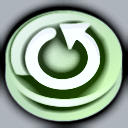 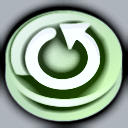 Torna alla definizione di Start-up
Normativa primaria
DECRETO MEF 30 gennaio 2014
Definizione integrata dal DECRETO MEF 30 gennaio 2014  
Modalità di attuazione dell'articolo 29, del decreto-legge 18 ottobre 2012, n. 179, convertito, con modificazioni, dalla legge 17 dicembre 2012, n. 221, in materia di incentivi fiscali all'investimento in start-up innovative

Art. 1 (Ambito di applicazione e definizioni)
 
b) per «start-up innovative» si intendono le  società indicate all'art. 25, commi 2 e 3, del decreto-legge 18 ottobre 2012, n.  179, anche non residenti in possesso dei medesimi requisiti, ove compatibili, a condizione che le stesse siano residenti in  Stati membri dell'Unione europea o in Stati aderenti all'Accordo sullo spazio economico europeo ed esercitino nel  territorio dello Stato un'attività d'impresa mediante una stabile organizzazione; 
c) per «start-up a vocazione sociale» si intendono le società indicate nell'art. 25, comma 4, del decreto-legge 18 ottobre 2012, n. 179; 

(…continua…)
Normativa primaria
DECRETO-LEGGE 31 maggio 2014, n. 83
Definizione integrata dal DECRETO-LEGGE 31 maggio 2014, n. 83 

Art. 11-bis (Start-up turismo)
 
1. In aggiunta a quanto stabilito dall'articolo 25, comma 2, lettera f), del decreto-legge 18 ottobre 2012, n.  179, convertito, con modificazioni, dalla legge  17 dicembre 2012, n. 221, si considerano start-up innovative anche le società che abbiano  come oggetto sociale la promozione dell'offerta turistica nazionale attraverso l'uso di tecnologie e lo sviluppo di software  originali, in particolare, agendo attraverso la predisposizione di servizi rivolti alle imprese turistiche. Tali servizi devono  riguardare la formazione del titolare e del personale dipendente, la costituzione e l'associazione di imprese turistiche e culturali, strutture museali, agenzie di viaggio al dettaglio, uffici turistici di  informazione  e accoglienza per il turista e tour operator di autotrasporto, in modo tale da aumentare qualitativamente e quantitativamente le occasioni di permanenza nel territorio; l'offerta di servizi centralizzati di prenotazione in qualsiasi forma, compresi sistemi telematici e banche di dati in convenzione con agenzie di viaggio o tour operator, la raccolta, l'organizzazione, la razionalizzazione     nonché l'elaborazione statistica dei dati relativi al movimento turistico; l'elaborazione e lo sviluppo di applicazioni web  che consentano di mettere in relazione aspetti turistici culturali e di intrattenimento nel territorio nonché lo svolgimento  di  attività conoscitive, promozionali e di commercializzazione dell'offerta turistica nazionale, in forma di servizi di incoming ovvero di accoglienza di turisti nel territorio di intervento, studiando e attivando anche nuovi canali di distribuzione. 
  2. Le imprese start-up innovative di cui al comma 1 possono essere costituite anche nella forma della società a   responsabilità limitata semplificata ai sensi dell'articolo 2463-bis del codice civile.
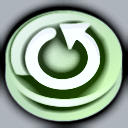 Torna al 50-quinquies del TUF
Normativa primaria
DECRETO LEGISLATIVO 24 febbraio 1998, n. 58 - Testo unico delle disposizioni in materia di intermediazione finanziaria, ai sensi degli articoli 8 e 21 della legge 6 febbraio 1996, n. 52.
DEFINIZIONI

5-undecies. Per “piccola e media impresa innovativa” o “PMI innovativa” si intende la PMI definita dall'articolo 4, comma 1, del decreto-legge 24 gennaio 2015, n. 3 . 

1. Per "piccole e medie imprese innovative", di seguito "PMI  innovative", si intendono le PMI, come definite dalla raccomandazione 2003/361/CE, società di capitali, costituite anche in forma cooperativa, che possiedono i seguenti requisiti: 
    a) la residenza in Italia ai sensi dell'articolo 73 del testo unico delle imposte sui redditi, approvato con decreto del Presidente della  Repubblica 22 dicembre 1986, n. 917, e successive modificazioni, o in uno degli Stati membri dell'Unione europea o in Stati aderenti all'accordo sullo spazio economico europeo, purché abbiano una sede produttiva o una filiale in Italia; 
    b) la certificazione dell'ultimo bilancio e dell'eventuale bilancio consolidato redatto da un revisore contabile o da una società di revisione iscritti nel registro dei revisori contabili; 
    c)  le  loro  azioni non sono quotate in un mercato regolamentato; 
    d)  l'assenza di iscrizione al registro speciale previsto all'articolo 25, comma 8, del decreto-legge 18 ottobre 2012, n. 179, convertito, con modificazioni, dalla legge 17 dicembre 2012, n. 221; 
    e) almeno due dei seguenti requisiti: 
      
(…continua…)
Normativa primaria
DECRETO LEGISLATIVO 24 febbraio 1998, n. 58 - Testo unico delle disposizioni in materia di intermediazione finanziaria, ai sensi degli articoli 8 e 21 della legge 6 febbraio 1996, n. 52.
DEFINIZIONI

1) volume di spesa in ricerca, sviluppo e innovazione in misura uguale o superiore al 3 per cento della maggiore entità  fra costo e valore totale della produzione della PMI innovativa. Dal computo per le spese in ricerca, sviluppo e  innovazione sono escluse le spese per l'acquisto e per la locazione di beni immobili; nel computo sono incluse le spese  per acquisto di tecnologie ad alto contenuto innovativo. Ai fini del presente decreto, in aggiunta a quanto previsto dai principi contabili, sono altresì da annoverarsi tra le spese in ricerca,  sviluppo e innovazione: le spese relative allo  sviluppo precompetitivo e competitivo, quali sperimentazione, prototipazione e sviluppo del piano industriale; le spese  relative ai servizi di incubazione forniti da incubatori certificati come definiti dall'articolo 25, comma 5, del decreto-legge 18 ottobre 2012, n. 179, convertito, con modificazioni, dalla legge 17 dicembre 2012, n. 221; i costi lordi di personale interno e consulenti esterni impiegati nelle attività di ricerca, sviluppo e innovazione, inclusi soci ed amministratori; le spese legali per la registrazione e protezione di proprietà intellettuale, termini e licenze d'uso. Le spese risultano dall'ultimo bilancio approvato e sono descritte in nota integrativa; 
      2) impiego come dipendenti o collaboratori a qualsiasi titolo, in percentuale uguale o superiore al quinto della forza  lavoro complessiva, di personale in possesso di titolo di dottorato di ricerca o che sta svolgendo un dottorato di ricerca   presso un'università italiana o straniera, oppure in possesso di laurea e che abbia svolto, da almeno tre anni, attività di   ricerca certificata presso istituti di ricerca pubblici o privati, in Italia o all'estero, ovvero, in percentuale uguale o superiore  a un terzo della forza lavoro complessiva, di personale in possesso di laurea magistrale ai sensi dell'articolo  3 del decreto  del Ministro dell'istruzione, dell'università e della ricerca 22 ottobre 2004, n. 270; 
      3) titolarità, anche quali depositarie o licenziatarie di almeno una privativa industriale, relativa a una invenzione industriale, biotecnologica, a una topografia di prodotto a semiconduttori o a una nuova varietà vegetale ovvero titolarità dei diritti  relativi ad un programma per  elaboratore originario registrato presso il Registro pubblico speciale per i  programmi per elaboratore, purché tale privativa sia direttamente afferente all'oggetto sociale e all'attività di impresa.
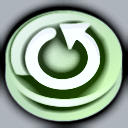 Torna al 50-quinquies del TUF
Normativa primaria
DECRETO MEF 30 gennaio 2014
DECRETO MEF 30 gennaio 2014  
Modalità di attuazione dell'articolo 29, del decreto-legge 18 ottobre 2012, n. 179, convertito, con modificazioni, dalla legge 17 dicembre 2012, n. 221, in materia di incentivi fiscali all'investimento in start-up innovative

[…]

e) per «organismi di investimento collettivo del risparmio che investono prevalentemente in start-up innovative» si intendono quegli organismi di investimento collettivo del risparmio di cui all'art. 1, comma 1, lettera m), del decreto legislativo 24 febbraio 1998, n. 58, che, al termine del periodo di imposta in corso al 31 dicembre dell'anno in cui è effettuato l'investimento  agevolato, detengono azioni o quote di start-up innovative di valore almeno pari al 70 per cento  del valore complessivo degli  investimenti in strumenti finanziari risultanti dal rendiconto di gestione o dal bilancio chiuso nel corso dell'anzidetto periodo di imposta; 
f) per «altre società di capitali che investono prevalentemente in start-up innovative» si intendono quelle società che, al termine del periodo di imposta in corso al 31 dicembre dell'anno in cui è effettuato l'investimento agevolato, detengono azioni o quote di start-up innovative, classificate nella categoria delle immobilizzazioni finanziarie, di valore almeno pari al 70 per cento del valore complessivo delle immobilizzazioni finanziarie iscritte nel bilancio chiuso nel corso dell'anzidetto periodo di imposta. 
[…]
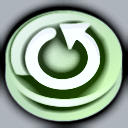 Torna al 50-quinquies del TUF
Normativa primaria
DECRETO LEGISLATIVO 24 febbraio 1998, n. 58 - Testo unico delle disposizioni in materia di intermediazione finanziaria, ai sensi degli articoli 8 e 21 della legge 6 febbraio 1996, n. 52.
Art. 100 (Casi di inapplicabilità) 

1. Le disposizioni del presente Capo non si applicano alle offerte: 

[…]

c) di ammontare complessivo non superiore a quello indicato dalla Consob con regolamento; 



Regolamento di attuazione del decreto legislativo 24 febbraio 1998, n. 58, concernente la disciplina degli emittenti 
Art. 34-ter (Casi di inapplicabilità ed esenzioni) 

1. Le disposizioni contenute nel Capo I del Titolo II della Parte IV del Testo unico e quelle del presente Titolo non si applicano alle offerte al pubblico: 

[…]

c) aventi ad oggetto prodotti finanziari inclusi in un’offerta il cui corrispettivo totale, calcolato all’interno dell’Unione Europea, sia inferiore a 5.000.000 di euro. A tal fine si considerano unitariamente più offerte aventi ad oggetto il medesimo prodotto effettuate dal medesimo emittente od offerente nell’arco di dodici mesi; 

[…]
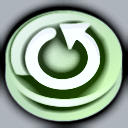 Torna al 100-ter del TUF
Normativa primaria
DECRETO LEGISLATIVO 24 febbraio 1998, n. 58 - Testo unico delle disposizioni in materia di intermediazione finanziaria, ai sensi degli articoli 8 e 21 della legge 6 febbraio 1996, n. 52.
2. Le sanzioni sono applicate dalla Consob con provvedimento motivato, previa contestazione degli addebiti agli interessati, da effettuarsi entro centottanta giorni dall’accertamento ovvero entro trecentosessanta giorni se l’interessato risiede o ha la sede all’estero, e valutate le deduzioni da essi presentate nei successivi trenta giorni. Nello stesso termine gli interessati possono altresì chiedere di essere sentiti personalmente .
3. Alle sanzioni previste dal presente articolo si applicano le disposizioni contenute nella legge 24 novembre 1981, n. 689, ad eccezione dell'articolo 16.
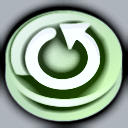 Torna al 50-quinquies del TUF
Normativa primaria
DECRETO MEF 30 gennaio 2014
4. Ai fini del presente decreto, sono start-up a vocazione  sociale le start-up innovative di cui al comma 2  e  3  che  operano  in  via esclusiva nei settori indicati all'articolo 2, comma 1,  del  decreto legislativo 24 marzo 2006, n. 155. 

 Art. 2. Utilità sociale 
 1. Si  considerano beni e servizi di utilità sociale quelli prodotti o scambiati nei seguenti settori: 
    a) assistenza sociale, ai sensi della legge 8 novembre 2000, n. 328, recante legge quadro per la realizzazione del sistema  integrato di interventi e servizi sociali; 
    b) assistenza sanitaria, per l'erogazione  delle  prestazioni  di cui al decreto del Presidente del Consiglio dei Ministri in  data  29 novembre  2001, recante «Definizione dei livelli  essenziali di assistenza», e successive modificazioni, pubblicato  nel  supplemento ordinario alla Gazzetta Ufficiale n. 33 dell'8 febbraio 2002; 
    c)  assistenza  socio-sanitaria, ai sensi del decreto del Presidente del Consiglio dei  Ministri  in  data  14  febbraio  2001, recante «Atto di indirizzo e coordinamento in materia di prestazioni socio-sanitarie», pubblicato nella Gazzetta Ufficiale n.  129  del  6 giugno 2001; 
    d) educazione, istruzione e formazione, ai sensi della  legge  28 marzo 2003, n. 53, recante delega al Governo per la definizione delle norme generali sull'istruzione e dei livelli essenziali delle prestazioni in materia di istruzione e formazione professionale; 
    e) tutela dell'ambiente e dell'ecosistema, ai sensi  della  legge 15 dicembre 2004, n. 308, recante delega al Governo per il  riordino, il coordinamento e l'integrazione della legislazione in materia ambientale e misure di diretta applicazione, con  esclusione delle attività, esercitate abitualmente, di raccolta e riciclaggio dei rifiuti urbani, speciali e pericolosi; 
    f) valorizzazione del patrimonio culturale, ai sensi del Codice dei beni culturali e del paesaggio, di cui al decreto legislativo 22 gennaio 2004, n. 42; 
    g) turismo sociale, di cui all'articolo 7, comma 10, della  legge 29 marzo 2001, n. 135, recante riforma della  legislazione  nazionale del turismo; 
    h) formazione universitaria e post-universitaria; 
    i) ricerca ed erogazione di servizi culturali; 
    l)  formazione  extra-scolastica,  finalizzata  alla  prevenzione della dispersione scolastica ed al successo scolastico e formativo; 
    m)  servizi  strumentali  alle  imprese  sociali,  resi  da  enti composti in misura superiore al settanta per cento da  organizzazioni che esercitano un'impresa sociale.
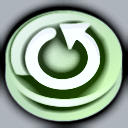 Torna alla definizione di Start-up
Normativa primaria
CODICE CIVILE
Articolo 2470 (Efficacia e pubblicità) del codice civile

1. Il trasferimento delle partecipazioni ha effetto di fronte alla società dal momento del deposito di cui al successivo comma. 

2. L'atto di trasferimento, con sottoscrizione autenticata, deve essere depositato entro trenta giorni, a cura del notaio autenticante, presso l'ufficio del registro delle imprese nella cui circoscrizione è stabilita la sede sociale. (L'iscrizione del trasferimento nel libro dei soci ha luogo, su richiesta dell'alienante o dell'acquirente, verso esibizione del titolo da cui risultino il trasferimento e l'avvenuto deposito)(soppresso). In caso di trasferimento a causa di morte il deposito è effettuato a richiesta dell'erede o del legatario verso presentazione della documentazione richiesta per l'annotazione nel libro dei soci dei corrispondenti trasferimenti in materia di società per azioni.

3. Se la quota è alienata con successivi contratti a più persone, quella tra esse che per prima ha effettuato in buona fede l'iscrizione nel registro delle imprese è preferita alle altre, anche se il suo titolo è di data posteriore.

4. Quando l'intera partecipazione appartiene ad un solo socio o muta la persona dell'unico socio, gli amministratori devono depositare per l'iscrizione nel registro delle imprese una dichiarazione contenente l'indicazione del cognome e nome o della denominazione, della data e del luogo di nascita o lo Stato di costituzione, del domicilio o della sede e cittadinanza dell'unico socio.

5. Quando si costituisce o ricostituisce la pluralità dei soci, gli amministratori ne devono depositare apposita dichiarazione per l'iscrizione nel registro delle imprese.

6. L'unico socio o colui che cessa di essere tale può provvedere alla pubblicità prevista nei commi precedenti.

7. Le dichiarazioni degli amministratori previste dai commi quarto e quinto e quinto devono essere depositate entro trenta giorni dall' avvenuta variazione della compagine sociale.
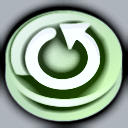 Torna al 100-ter, comma 2-bis del TUF
Normativa primaria
decreto-legge 25 giugno 2008, n. 112
Articolo 36, comma 1-bis, del decreto-legge 25 giugno 2008, n. 112 (Class  action. Sottoscrizione dell'atto di trasferimento di partecipazioni societarie) 
 
  1. Anche al fine di individuare e coordinare specifici strumenti di tutela risarcitoria collettiva, anche in forma specifica   nei confronti delle pubbliche amministrazioni, all'articolo 2, comma 447, della legge 24 dicembre 2007, n. 244, le parole "decorsi  centottanta giorni" sono sostituite dalle seguenti: "decorso un anno". 
  1-bis. L'atto di trasferimento di cui al secondo comma dell'articolo 2470 del codice civile  può  essere sottoscritto con firma digitale, nel rispetto della normativa anche regolamentare concernente la sottoscrizione dei documenti  informatici,  ed  è depositato, entro trenta giorni, presso l'ufficio del registro delle imprese nella cui circoscrizione è stabilita la sede sociale, a cura di un intermediario abilitato ai sensi dell'articolo 31, comma 2-quater, della legge 24 novembre 2000, n. 340. Resta  salva  la  disciplina   tributaria applicabile agli atti di cui al presente comma. 

La L. 12 novembre 2011, n. 183 ha disposto (con l'art. 14, comma 8) che "Il comma 1-bis dell'articolo 36 del decreto-legge 25 giugno 2008, n. 112, convertito, con modificazioni, dalla legge 6 agosto 2008, n. 133, deve intendersi nel senso che l'atto di trasferimento delle partecipazioni di società a responsabilità limitata ivi disciplinato eè in deroga al secondo comma dell'articolo 2470 del codice civile ed è sottoscritto con la firma digitale di cui all'articolo 24 del codice di cui al decreto legislativo 7 marzo 2005, n. 82."
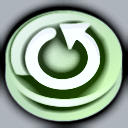 Torna al 100-ter, comma 2-bis del TUF